Anémie
Definice
chudokrevnost

snížená koncentrace hemoglobinu

pokles objemového podílu červených krvinek ve vztahu k plazmě (hematokrit)

 popřípadě kombinace obou, a to pod normu stanovenou podle věku a pohlaví
Referenční hodnoty
Červené krvinky
bezjaderné buňky

erytropoetin

100 - 120 dní
 
obsahují Hb
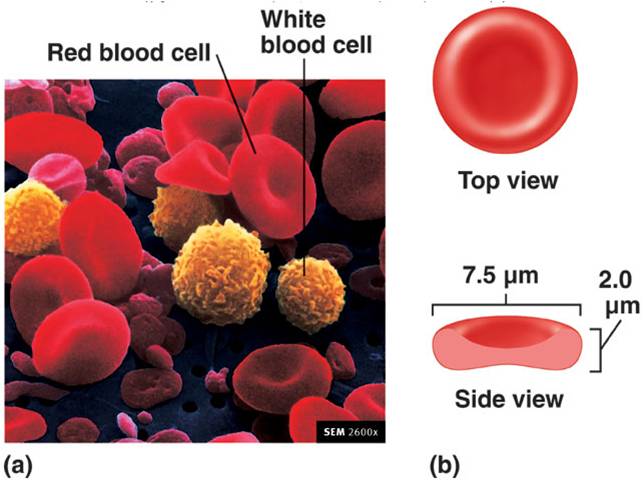 Hemoglobin (Hb)
chromoprotein (hemoprotein) - globin (bílkovina), hem (prostetická skupina)

transport dýchacích plynů (oxyhemoglobin, karboxyhemoglobin)

bilirubin
Hem
Příznaky anémie
nespecifické





specifické (obecné)
ikterus (hemolytická anémie)
Hunterova glositida (vitamin B12)
Klasifikace anémií
anémie z poruchy krvetvorby
nedostatek živin (stavebních látek)
útlum krvetvorby (kvantitativní, kvalitativní)

anémie ze zvýšených ztrát
krvácení (akutní, chronické)
zvýšený rozpad erytrocytů (vrozené, získané)
Anémie z nedostatku živin
Anémie z nedostatku železa
sideropenická, hemosiderická

hypochromní mikrocytární anémie

siderochrastická anémie

10 % žen v ČR
Příčiny sideropenické anémie
nedostatek železa ve stravě (vegani)

porucha resorpce (celiakie)

zvýšené ztráty (kolorektální karcinom)

zvýšená potřeba (těhotenství, kojící ženy)
Železo
stopový prvek (4 g)

funkční – hemoglobin, myoglobin, cytochromy

zásobní a transportní – ferritin, transferin

funkce – transport kyslíku, elektronů

10 – 15 mg
Zdroj železa v potravě
Absorpce nehemového železa
Anémie z nedostatku vitaminu B12
ortochromní makrocytární anémie

megaloblastická anémie

zhoubná perniciózní anémie (CIF)

neuroanemický syndrom
Příčiny nedostatku vitaminu B12
nedostatek ve stravě (vegani)

nedostatečné vstřebávání (celiakie)

nedostatečné využití (onemocnění jater)

zvýšené vylučování (onemocnění ledvin)
Vitamin B12 - kobalamin
syntéza AMK (včetně hemoglobinu)

2 – 3 µg 

výhradně živočišné potraviny (játra)

zvýšené množství je karcinogenní

vegani, gastrektomie, resekce ilea
Anémie z nedostatku kyseliny listové
megaloblastická anémie

dělení buněk a syntéza histidinu, purinů, cholinu

200 – 400 µg

listová zelenina, brokolice, květák, játra, ořechy

těhotné a kojící, alkoholici, kuřáci
Anémie z nedostatku jiných živin
malnutrice, malignity, sepse, degenerativní onemocnění

aminokyseliny

sacharidy

tuky
Měď
krvetvorba, součást enzymů, pigmentace vlasů a nehtů

1 – 2 µg

játra, jiné vnitřnosti, vejce, maso, luštěniny

poruchy růstu a nehtů, pseudorachitis, osteoporóza

jaterní cirhóza, hemolýza
Vitamin B6 - pyridoxin
metabolismus AMK, složení krve, nervová činnost

1,4 – 2,0 mg (15 – 20 µg/g bílkovin)

obiloviny, maso, játra, kvasnice

hypochromní anémie, seboroická dermatitida, záněty rtů, jazyka a dutiny ústní